Momento com a CAE, Biblioteca e NAPNE
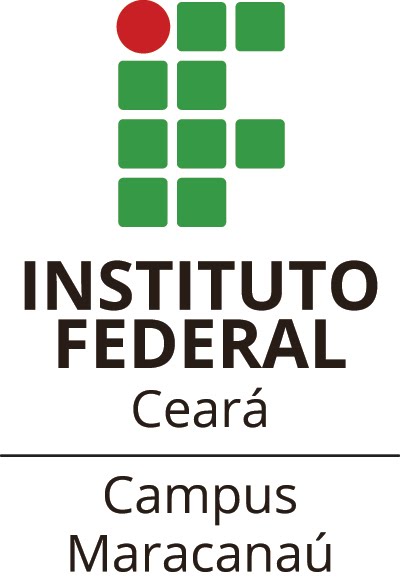 Acolhida estudantil
Maracanaú
2021
Av. Parque Central - Distrito Industrial I, Maracanaú - CE, CEP: 61939-140
Tel. (85) 3278-6317
Programa Nacional de Assistência Estudantil
Decreto nº 7234, de julho de 2010
Assistência Estudantil
ráa e do conteúdo das
Política de Assistência Estudantil do IFCE (2015);
Coordenadoria de Assuntos Estudantis (CAE)
cae.maracanau@ifce.edu.br
2
Serviços e Programa de Auxílios
Serviços
Auxílios
Enfermagem
Transporte
ráa e do conteúdo das
Serviço Social
Moradia
Psicologia
Discentes Mães e pais
Nutrição
Formação
Emergencial
3
Serviço de Enfermagem
Atendimento assistencial de enfermagem, que vão desde a consulta de enfermagem até a realização de procedimentos ambulatoriais: verificação dos sinais vitais e glicemia, curativos, imobilizações, retiradas de pontos, administração de medicação com prescrição médica, atendimento de primeiros-socorros, e encaminhamentos às unidades de saúde, caso necessário;
Destina-se à promoção da saúde com foco na Educação em Saúde;
Programa do Camisinha Card;
Realização das campanhas de vacinação e doação de sangue;
Participação em competições esportivas (locais, regionais e nacionais) como integrante da equipe de saúde;
Discussões de temas transversais no projeto - JUVENTUDES EM MOVIMENTO;
Contatos: carolcedro@ifce.edu.br e lucelia.fernandes@ifce.edu.br
Telefone: 3878-6326.
4
Política de Assistência Estudantil do IFCE
Serviço Social
ráa e do conteúdo das
Programa De Auxílios sob a forma de pecúnia
Regulamento da AE - 
RAE: Resolução nº 14 de 19 de fevereiro de 2019
5
Serviço Social
Planeja e executa as ações relacionadas ao Programa de Auxílios sob a forma de pecúnia;

Principais auxílios oferecidos (processos seletivos por meio de edital):
AUXÍLIO TRANSPORTE 
AUXÍLIO MORADIA
AUXÍLIO DISCENTES MÃES/PAIS 
AUXÍLIO FORMAÇÃO 
AUXÍLIO EMERGENCIAL

Acompanhamento do rendimento acadêmico dos estudantes contemplados com os auxílios estudantis; 

Atendimento ao estudante por contato telefônico e e-mail.
6
Serviço Social
Informações sobre a Assistência Estudantil no Campus por meio da página: 
https://ifce.edu.br/maracanau/menu/assistencia

Acesso ao SISAE:
https://sisae.ifce.edu.br/

Acesso ao  Manual do aluno para o 1º acesso ao SISAE: 
http://manuais.ifce.edu.br/guides/sisae/#a-conheca-o-sisae

 Canais de comunicação com o Serviço social:
email: servicosocial@maracanau.ifce.edu.br
telefone: 3878-6311 e 3878-6312
7
Serviço de Psicologia
Serviço de Psicologia Escolar Educacional

 Atendimento psicológico breve e de apoio a discentes;

Encaminhamento para rede de atenção psicossocial em caso de necessidade de psicoterapia clínica; 

 Apoio psicológico breve e de apoio online - no período de aulas remotas;

 Acompanhamento aos discentes em parceria com a equipe interdisciplinar e com os professores;

 Discussões de temas transversais no projeto - JUVENTUDES EM MOVIMENTO; 

Contato: renata.alves@ifce.edu.br
8
Serviço de Nutrição
Atua em tudo que envolve a alimentação escolar que é distribuída no campus, através do PNAE;
Acompanhamento do almoço servido no Restaurante Acadêmico;
Supervisiona as atividades de compra, recebimento, armazenamento, produção e distribuição dos alimentos da alimentação escolar, zelando pela qualidade dos produtos, observadas as boas práticas higiênicas e sanitárias;
Fiscaliza o Contrato do Restaurante Acadêmico, em todo o processo de produção da empresa;
Acompanhamento dos lanches dos alunos de período integral;
Atua no projeto - JUVENTUDES EM MOVIMENTO, com programas de educação nutricional, desenvolvendo ações com a equipe multiprofissional tendo em vista a promoção da saúde e segurança alimentar e nutricional.
Planejamento para garantir o retorno com alimentação segura.
9
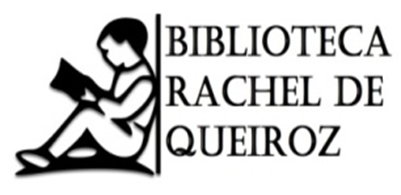 Biblioteca
Serviços oferecidos de forma remota: 





Como faço para ter acesso ao Biblioteca Virtual Universitária (BVU)?
	Login: matrícula acadêmica 	
Senha: senha SUAP/e-mail acadêmico

Como cadastrar senha SUAP?
	No 1º acesso à BVU, clique em ALTERAR/CRIAR SENHA 

Continua dando erro?
Site IFCE > Central de atendimento > Aluno > SUAP/BVU/PortalCapes
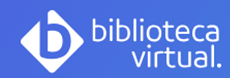 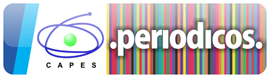 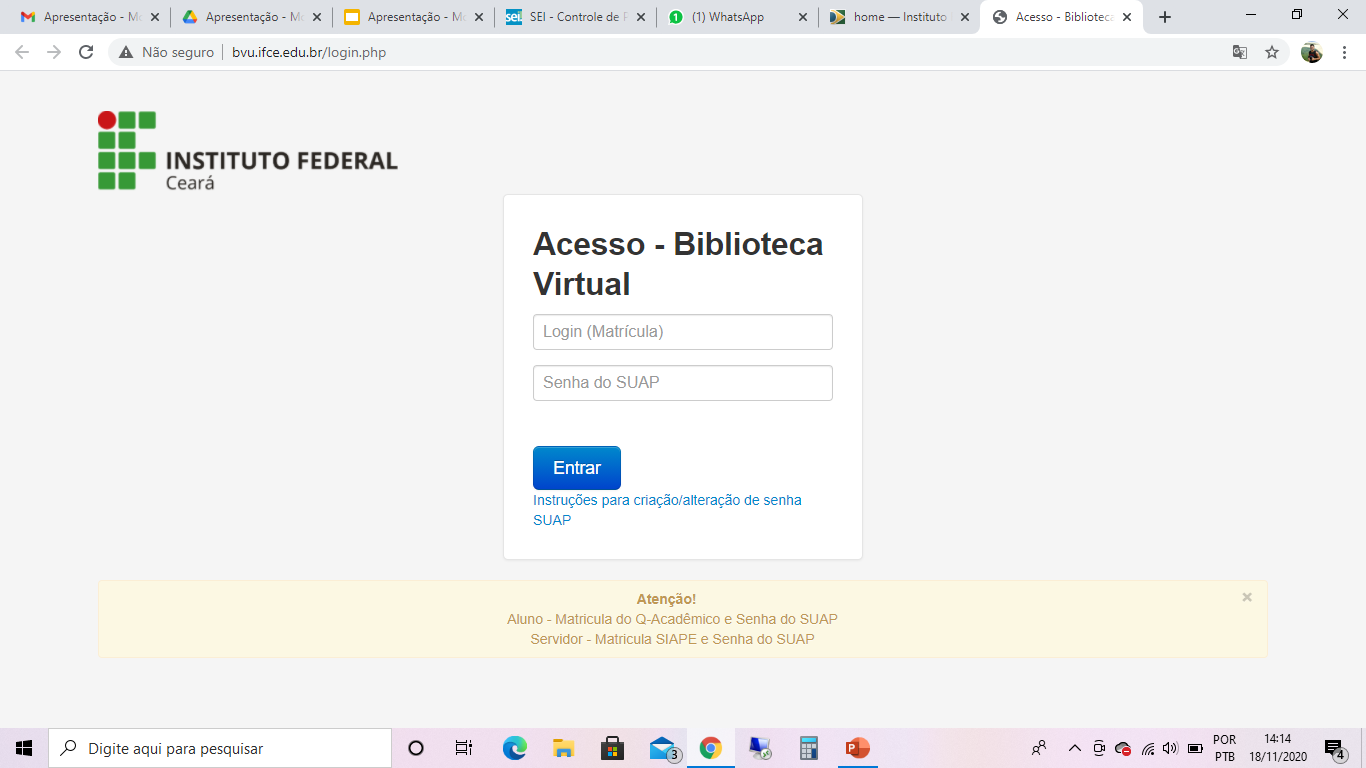 10
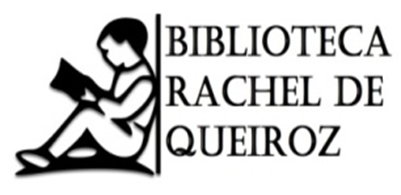 Biblioteca
Como faço para ter acesso ao Portal de Periódicos Capes?

O acesso fora dos limites do IFCE é realizado via Rede CAFE (conteúdo assinado).
Basta seguir os passos do tutorial que está no site IFCE / Sistema de Bibliotecas / Tutoriais
ATENÇÃO: Senha: senha SUAP/e-mail acadêmico

Onde encontrar esses serviços?
Site IFCE > Menu Aluno > Biblioteca/BVU-Portal de Periódicos Capes
Site IFCE > Menu Ensino > Sistema de Bibliotecas

Capacitações remotas BVU e Portal Capes (em grupos):
Enviar a demanda para o email biblioteca.maracanau@ifce.edu.br. 
Demonstre interesse nos treinamentos junto aos professores e/ou coordenador.
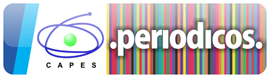 Maiores informações: 3878-6303
11
11
11
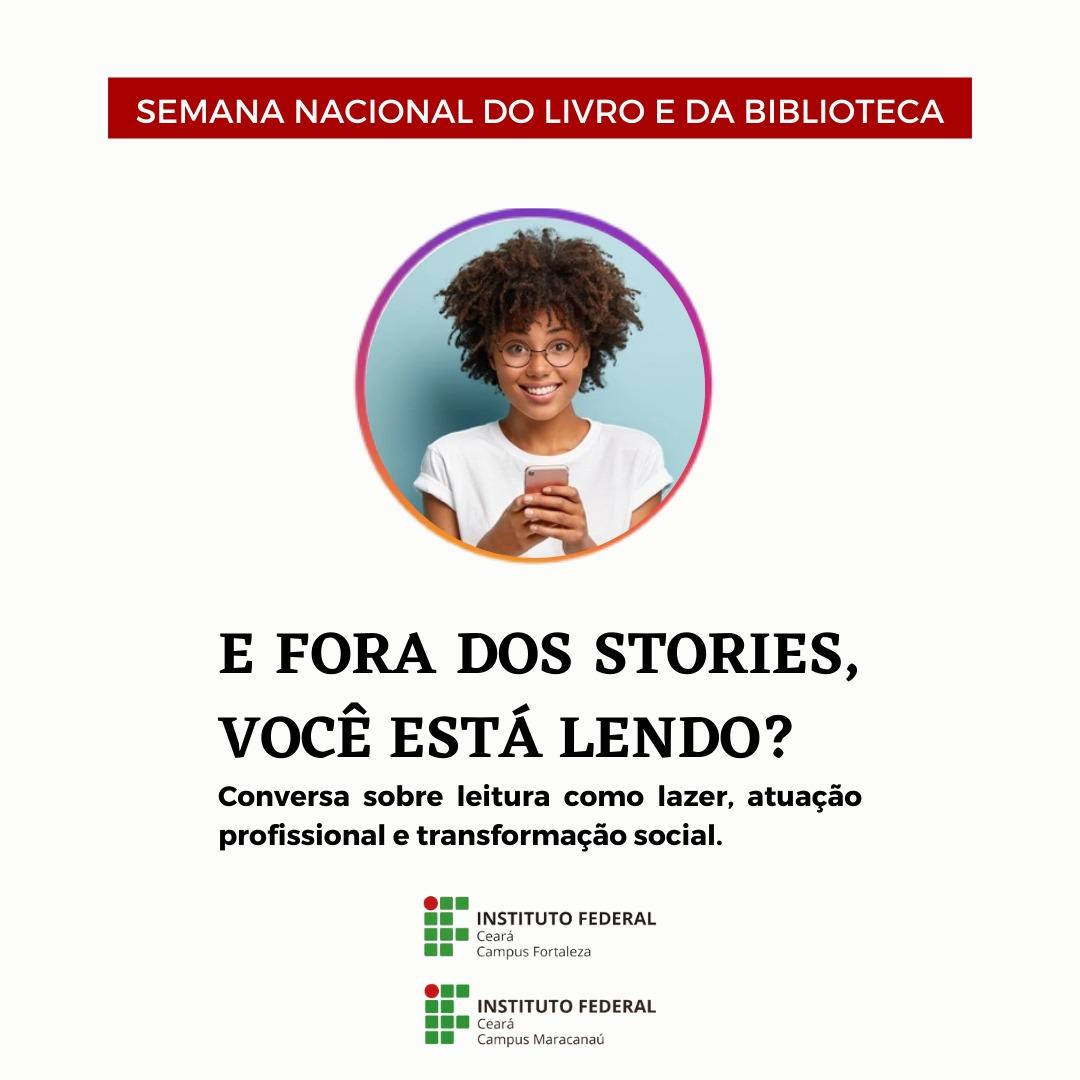 25/10 - 10:30h
Bate-papo com pessoas que tem o livro e a leitura como parte de seu ofício.

26/10 - 14h
Conversa com convidados responsáveis por projetos sociais e voluntários voltados para o livro e a leitura.

27/10 - 14h
Lançamento e disponibilização do podcast “Quem Tem Medo de Pesquisa?”

Transmissão You Tube: Canal TV IFCE
12
NAPNE – Núcleo de Acessibilidade às Pessoas com Necessidades Específicas
OBJETIVOS
 
Criar uma cultura da “educação para convivência”, aceitação da diversidade e, principalmente, buscar a quebra das barreiras arquitetônicas, tecnológicas, educacionais e atitudinais. 


Promover o acesso, a permanência e o êxito de estudantes com Necessidades Educacionais Específicas:
Pessoas com Deficiência (Auditiva, Física, Intelectual, Visual);
Transtorno do Espectro Autista (TEA);
Altas Habilidades;
13
NAPNE – Núcleo de Acessibilidade às Pessoas com Necessidades Específicas
Promoção de ações e projetos com o foco na ACESSIBILIDADE:
COMUNICACIONAL: Libras (TILSP)
ATITUDINAL: Projeto IFCE Inclusivo (postagens nas redes sociais e palestras)
METODOLÓGICA: Levantamento de informações; Acompanhamento de estudantes (Projeto Tutoria do Napne); Grupo de Estudos e pesquisas sobre Educação Inclusiva 
INSTRUMENTAL E ARQUITETÔNICA: Orientações à gestão e Pesquisas (Projeto Autolar - desenvolvimento de tecnologias assistivas)

Contatos:
Email: napne.maracanau@ifce.edu.br  - Telefone: 3383.6354
Grupo de whatsapp: https://chat.whatsapp.com/E82eH0tRyJa9hrygjI5Gfe
Grupo de tutoria no Classroom: nt5a5m6
Facebook e Instagram: @napne.maracanau.ifce
14